Stream function in polar coordinate
Basic fields Flow1- Rectilinear flow
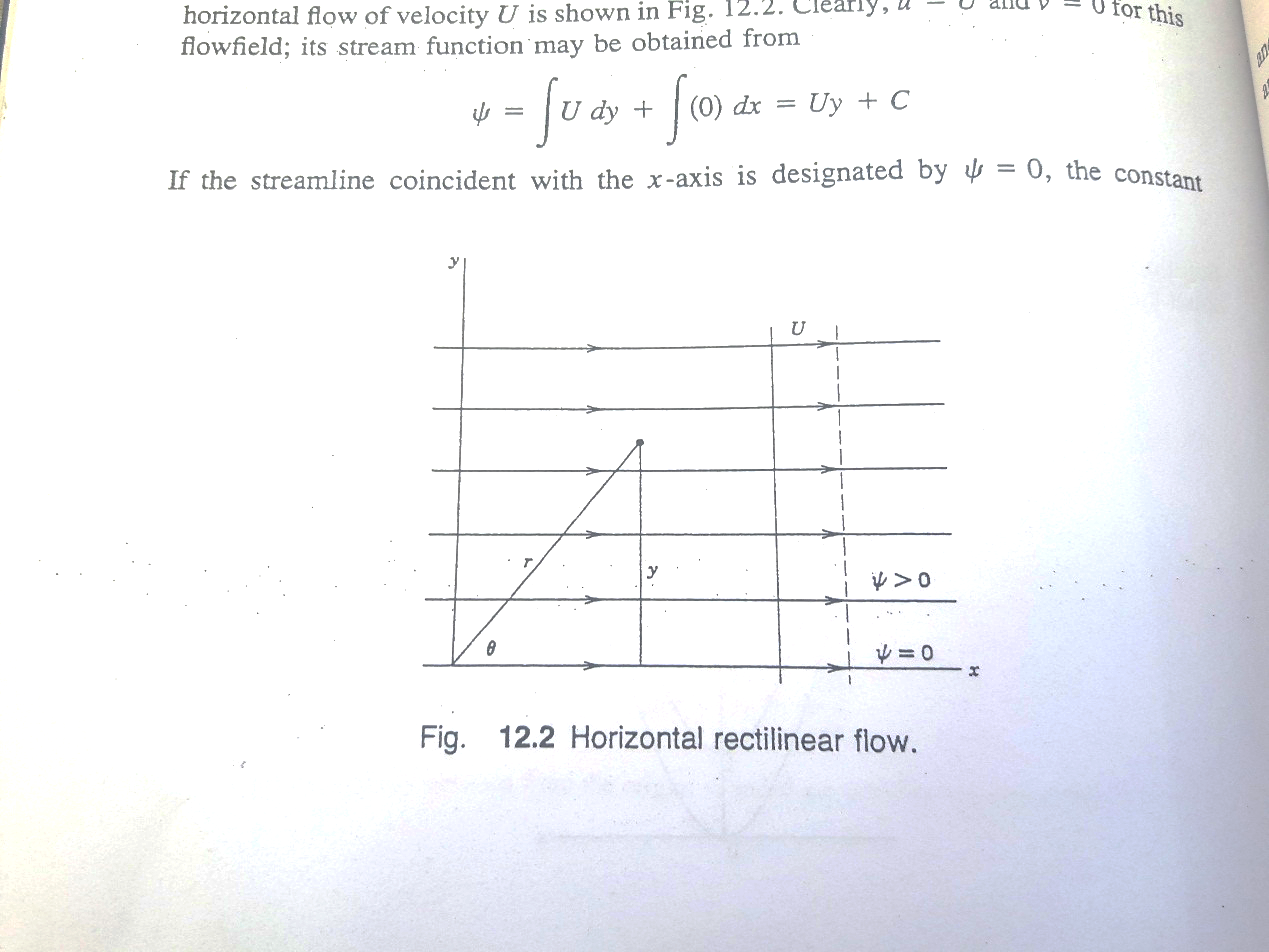 Basic Flowfields2- Source and Sink2-1 Source
Source
Sink